The Blues
Supplemental Lesson | Grades 7-12
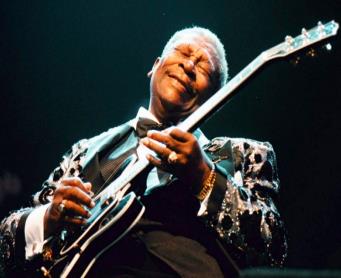 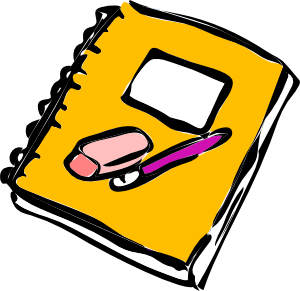 BRAINSTORM

Think of times when you felt sad, heartbroken, disappointed, or treated unfairly. 
In your journal, list as many of these experiences as you can. Select one of these experiences and write a detailed account of it. 
Describe what happened, the way you felt, the way you dealt with it, and any other details relating to the experience.
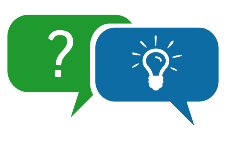 DISCUSS
What is the blues? 
Who writes blues songs?
Why do people like blues songs?
Are you familiar with any blues artists?
What makes the blues different from other music genres or styles of music?
Blues History

Blues songs often tell stories of misfortune, regret, and overcoming bad luck.
Roots in African-American history. 
In the 1800s, enslaved individuals would collectively sing work songs . A song leader would sing a short improvised melody (call), and the workers would answer with a single repeated melody (response). 
Enslaved people also sang hollers , which sounded a lot like work songs, but were sang alone, rather than as a group.
BLUES ACROSS THE UNITED STATES

The origins of blues music can be traced to the Mississippi Delta during the late 1800s and early 1900s. From there, it spread to other areas of the country, where the sound evolved as musicians added musical elements popular in their regions.
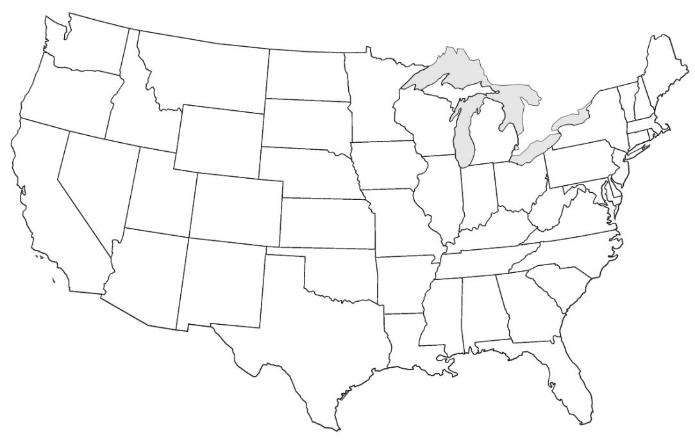 Chicago
St. Louis
Memphis
Mississippi Delta
Texas
MISSISSIPPI DELTA BLUES

Considered the oldest style of blues, originating in the late 1800s and early 1900s.
Singers typically accompanied themselves on guitar, playing a basic repeated musical pattern known as 12-bar blues .
Lyrics typically used an “AAB” line pattern.
Lyrics often about failed relationships, life on the road, and other emotional topics. 
Music venues were train stations, street corners, barns, and other informal locations.
Mississippi Delta Blues
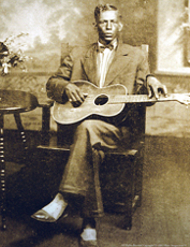 “Pony Blues” 
by Charley Patton (apx.1891-1934)

Recorded in 1929

Write a key word or draw a picture that best describes this blues style on the Blues Styles Across the United  States Worksheet.
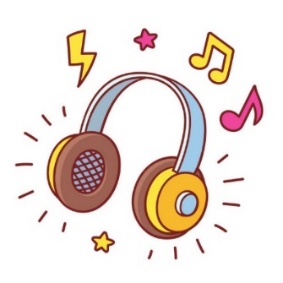 Click here for the song.
Texas Blues

Combined Delta Blues style (i.e., AAB line pattern and 12-bar blues) with their own folk and spiritual tunes
Singers found a way to accompany long, free form, holler-like melodies with freely strummed guitar chords. 
Added musical elements from around the world including Latin rhythms and polkas
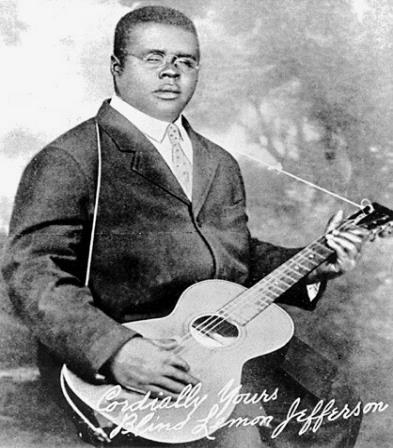 Texas Blues
“Match Box Blues” 
by Blind Lemon Jefferson (1893-1929)

Recorded in 1927

Write a key word or draw a picture that best describes this blues style on the worksheet
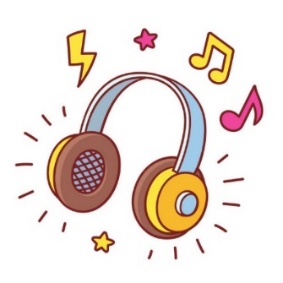 Click here for the song.
Memphis Blues

Duo artists developed a distinct musical sound where one guitar played high treble chords and melodies while the other played low bass lines—a sound still present today.
Musicians performed at house parties, corner saloons, traveling tent shows, or in jazz bands.
Memphis Blues
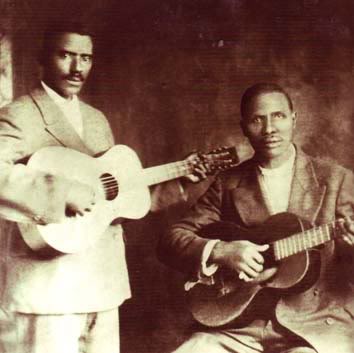 “Beale Town Bound” 
by the Beale Street Sheiks, a duo consisting of Frank Stokes (apx.1877-1955) and Dan Sane (apx.1896-1956)

Recorded 1927-1929

Write a key word or draw a picture that best describes this blues style on the worksheet.
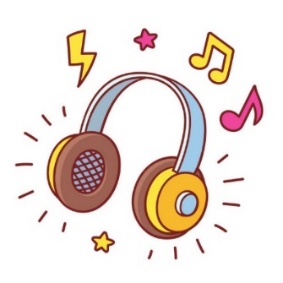 Click here for the song.
St. Louis Blues

Combination of diverse music styles from: 
Mississippi Delta
Ragtime from local artist Scott Joplin (composer of “Maple Leaf Rag” and “The Entertainer”)
Jazz influences from New Orleans
St. Louis Blues
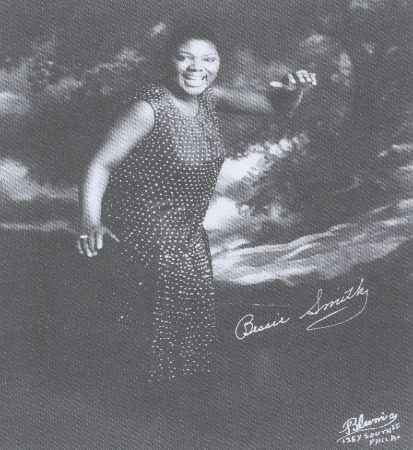 “St. Louis Blues” 
by Bessie Smith (1894-1937)

Recorded in 1925

Write a key word or draw a picture that best describes this blues style on the worksheet.
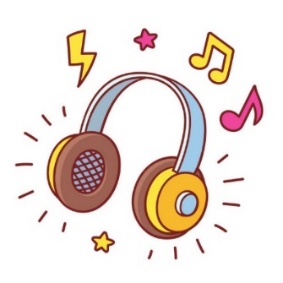 Click here for the song.
Chicago Blues

Developed in the 1950s 
Added several instruments to the typical Delta blues style, including :
Electric guitar
Bass guitar, played with an amp
Piano
Miked harmonica
Sometimes a horn section (trumpet, trombone, and saxophone)
Chicago Blues
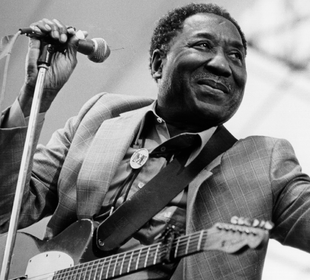 “Trouble No More” 
by Muddy Waters (1913-1983)

Recorded in 1955

Write a key word or draw a picture that best describes this blues style on the worksheet.
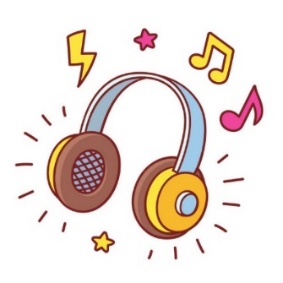 Click here for the song.
12-Bar Blues Verse
A     Line 1 – State the problem, situation, or issue.

A     Line 2 – Repeat the first line.

B     Line 3 – Response to the first two lines, which:
States a solution or consequence
Is longer in length to the first two lines
May contain up to the same number of syllables as the first two lines
Rhymes with the first two repeated lines
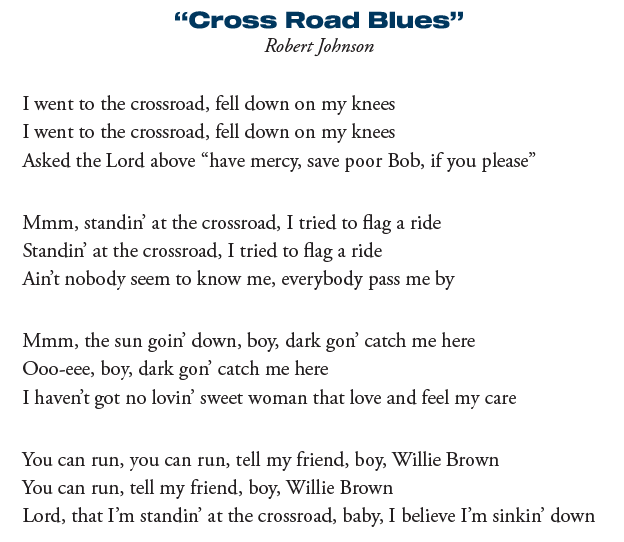 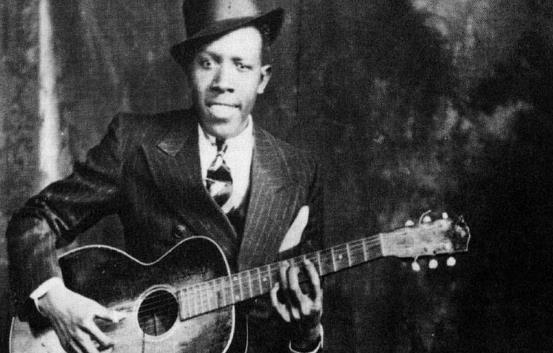 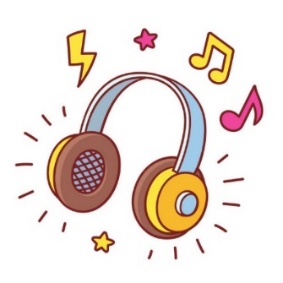 Click here for the song.
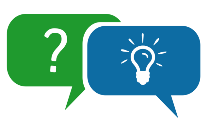 DISCUSS
What is the subject and theme of the song?
How is the theme reflected in the title? 
What do you think the artist means when he refers to “the crossroads?” Is it figurative, literal, or both? 
What feeling is conveyed in this song? 
What evidence from the song supports your position?
How is the form or structure of this song different than songs you listen to today?
“Crossroads”
Listen to Cream cover “Crossroads”
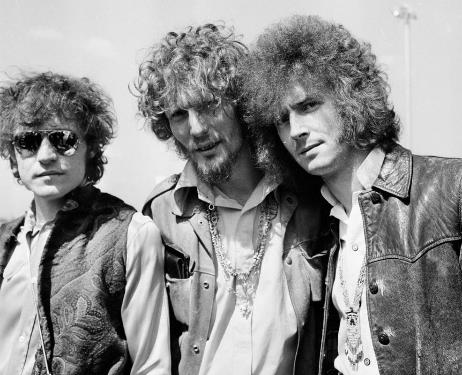 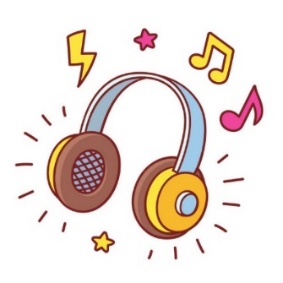 Click here for the song.
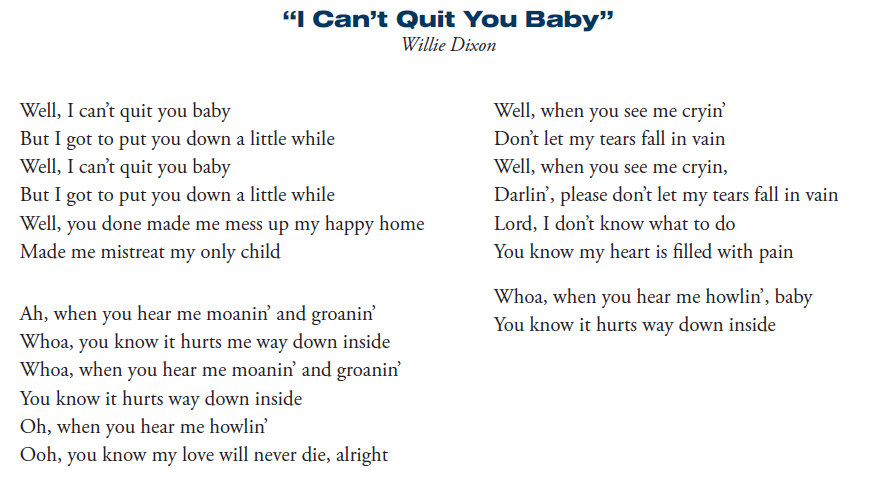 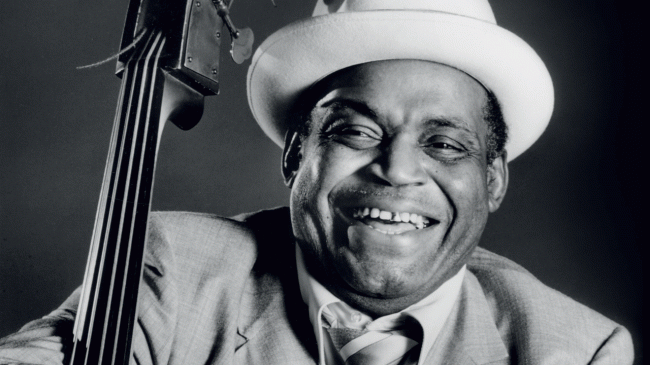 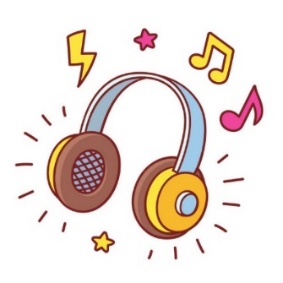 Click here for the song.
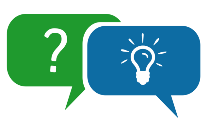 DISCUSS

How does this style of blues differ from Robert Johnson’s “Cross Road Blues”?
What story is being told and what message is conveyed?
What is the conflict explored in this song?
What specific lines from the song communicate conflict or struggle?
“I Can’t Quit You Baby”
Listen to Led Zeppelin cover “I Can’t Quit You Baby”
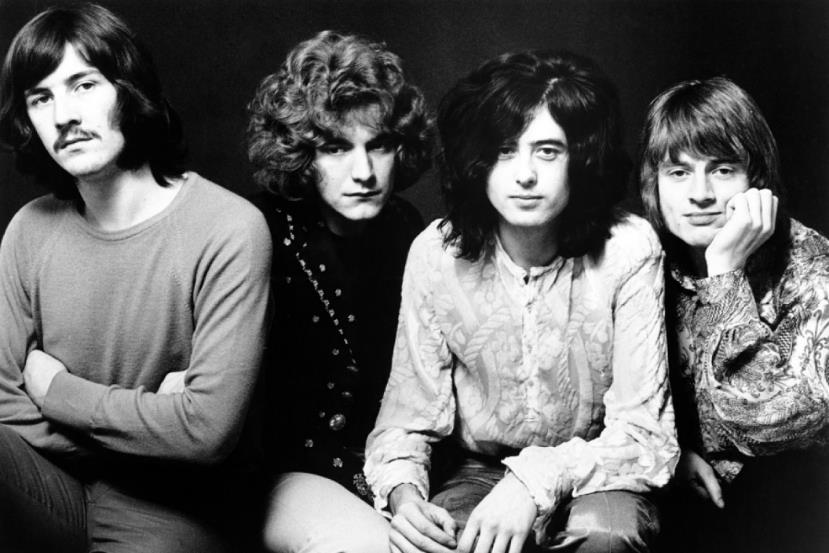 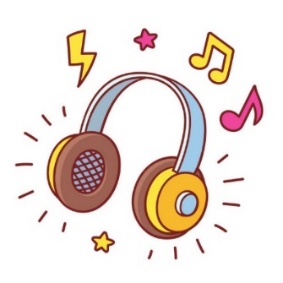 Click here for the song.